ALGEBRA
8- SINF
Funksiya tushunchasi
Ikkita o‘zgaruvchi x va y kattaliklar biror-bir qonuniyatga asosan o‘zaro bog‘langan bo‘lsa, bunday bog‘lanish funksiya deyiladi.
x - erkli o‘zgaruvchi,
y - erksiz o‘zgaruvchi,
k - koeffitsient (k ≠ 0).
Tenglama
Grafik
Xossa
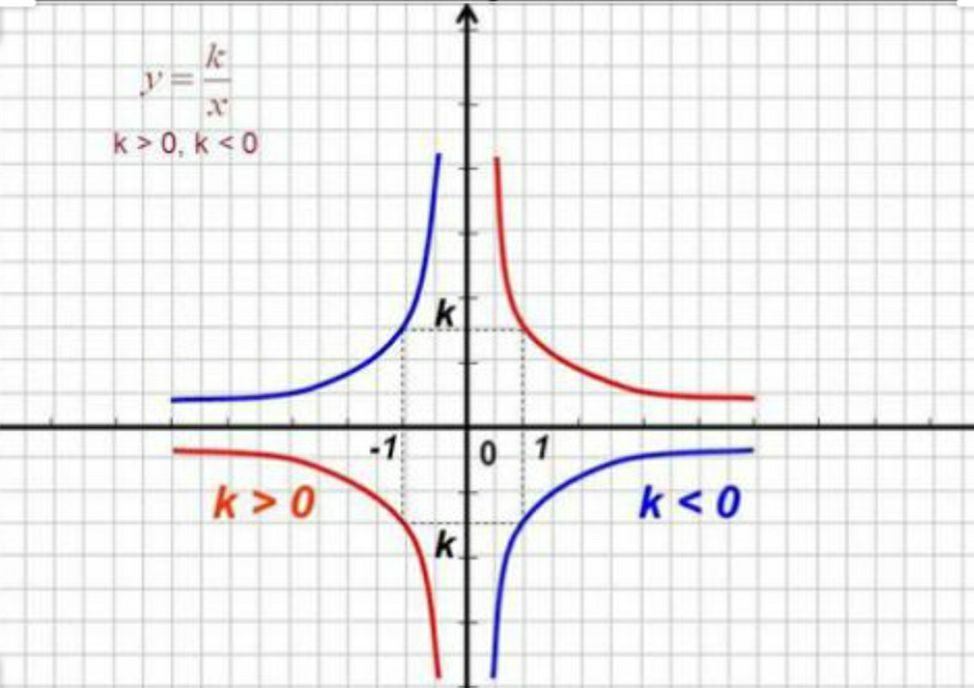 Giperbola – ikki uzliksiz tarmoqdan 
    iborat bo‘lgan egri chiziq.
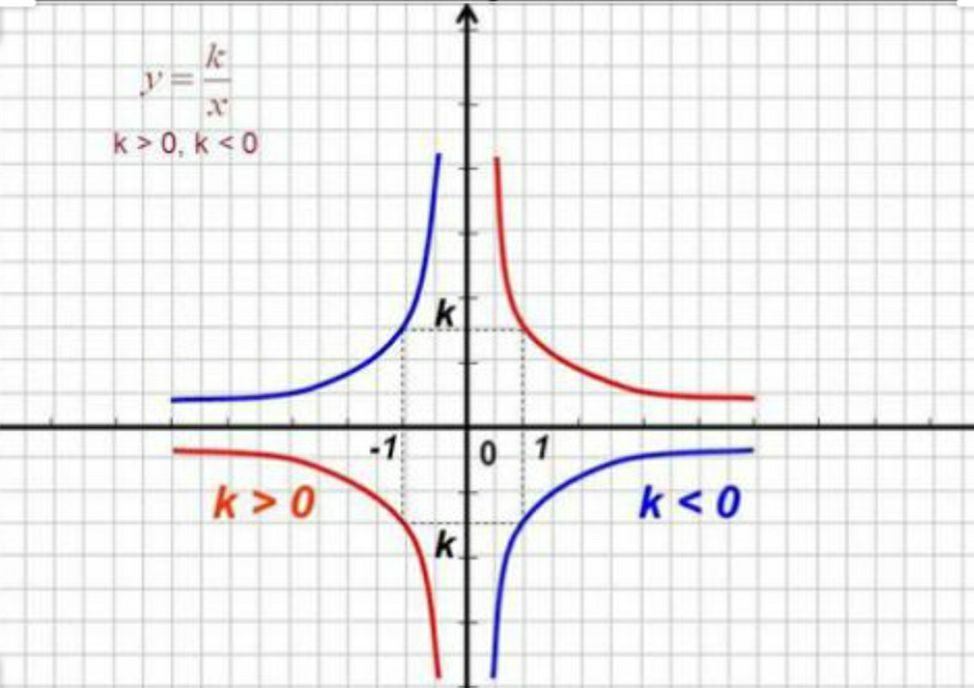 1) x≠0 bo‘lganda aniqlangan;
2) noldan boshqa barcha haqiqiy qiymatlarni qabul qiladi;
3) Toq funksiya;
4) x>0 bo’lganda musbat qiymatlarni va x<0 bo’lganda manfiy qiymatlarni qabul qiadi;
5) x<0 va x>0 oraliqlarda kamayadi.
x
y
∙
3
∙
2
∙
1
∙
∙
O
x
∙
∙
-1
1
3
2
-2
-3
∙
-1
∙
-2
∙
-3
Grafik orqali k ning qiymatini aniqlang
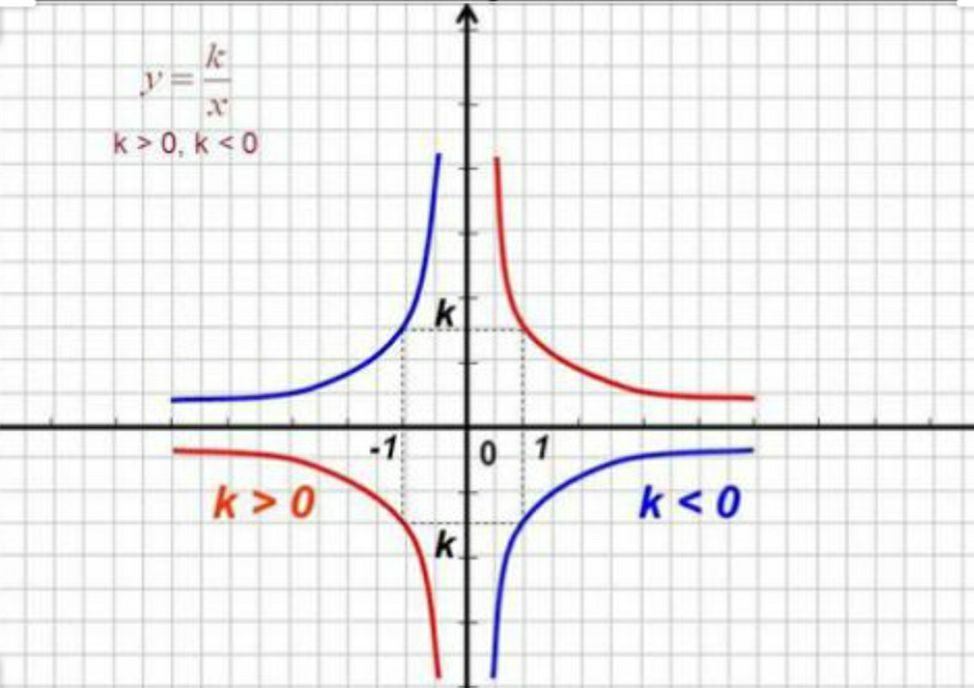 y
(1; 1,5)
k = ?
.
.
x
.
.
y
3
2
A (2; 1)
1
x
∙
O
y = x-1
x = 0 da, y = 0-1= -1 (0;-1)
x = 1 da, y = 1-1= 0  (1; 0)
-2
-1
1
3
2
∙
-3
y = x-1
-1
B (-1; -2)
-2
Javob: A (2; 1) va B (-1; -2)
Berilgan funksiyalarga mos grafikni aniqlang
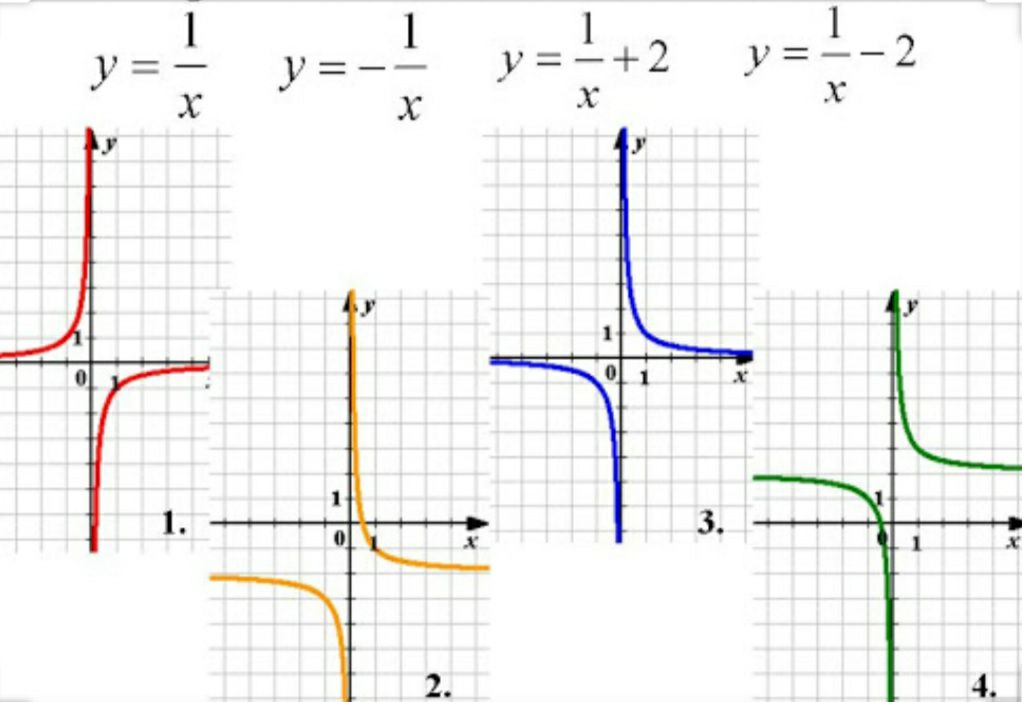 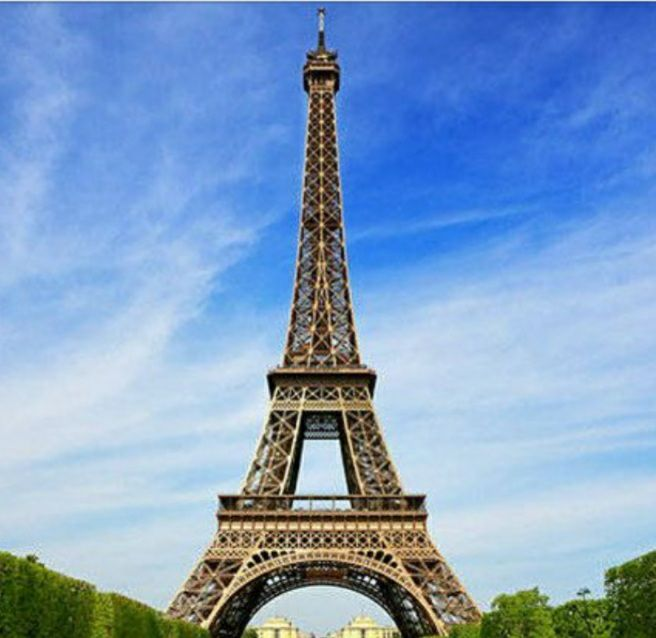 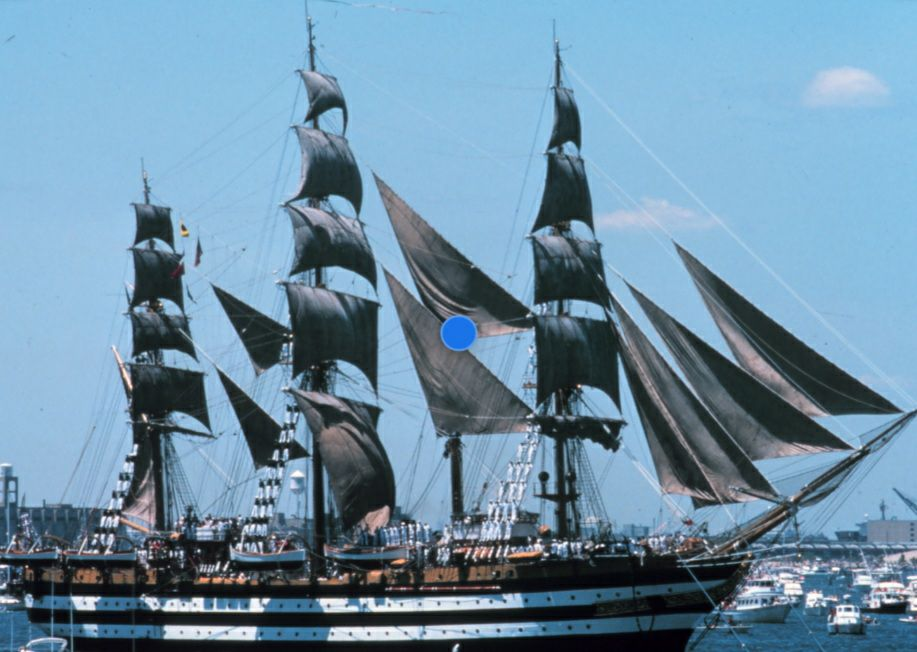 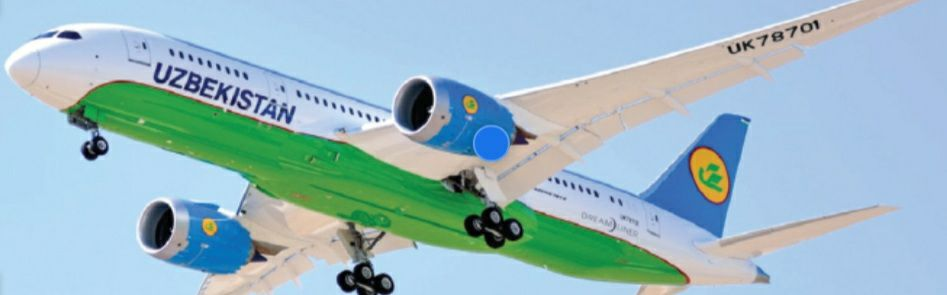 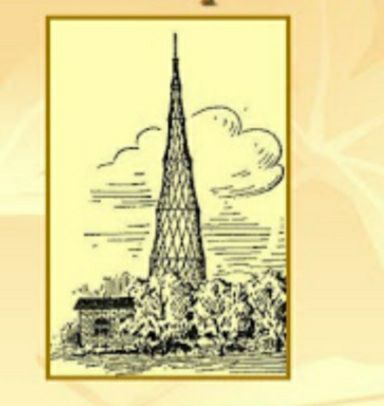 Mustaqil bajarish uchun topshiriqlar:
Darslikda berilgan 99-, 100 – topshiriqlarni bajarish(38-bet).
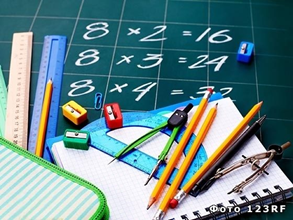